ЭМОЦИОНАЛЬНОЕ РАЗВИТИЕ ДЕТЕЙ ДОШКОЛЬНОГО ВОЗРАСТА
«Эмоции являются «центральным звеном» психической жизни человека, и прежде всего ребенка»                      
                                                                                           Л.Выгодский
ЦЕЛЬ
Обогащение эмоционального опыта детей младшего, среднего, старшего дошкольного возраста на уровне эмоциональной реактивности и эмоциональных состояний.
ЗАДАЧИ
Формировать умение регулировать свое эмоциональное состояние.
Помочь ребенку осознать свои характерные особенности, понять, что он, как и каждый человек уникален и неповторим
Пробуждать способность живо представлять себе. происходящее, горячо сочувствовать и сопереживать.
Обучать эстетически ценным формам и способам поведения в отношении с другими людьми.
Воспитывать у детей навыки культуры поведения.
Способствовать созданию положительной эмоциональной атмосферы в группе детей.
2 CПОСОБА ЭМОЦИОНАЛЬНОГО ВЛИЯНИЯ НА ДЕТЕЙ
ПРЯМОЕ
ОПОСРЕДОВАННОЕ
Побуждает к переживанию(«почему ты так поступил»), («успокойся, не стоит из-за этого так плакать»)
Ограничивается эмоциональным проявлением взрослого, например строгим взглядом, улыбкой
ПИКТОГРАММЫ ЭМОЦИЙ
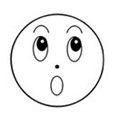 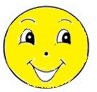 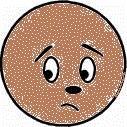 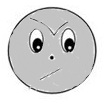 УДИВЛЕНИЕ
НЕДОВОЛЬСТВО
РАДОСТЬ
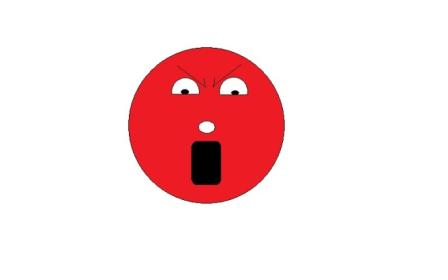 ОБИДА
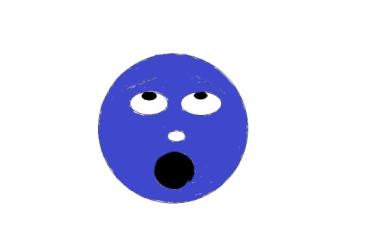 ЗЛОСТЬ
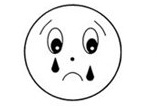 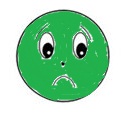 ИСПУГ
ГОРЕ
ГРУСТЬ, ПЕЧАЛЬ
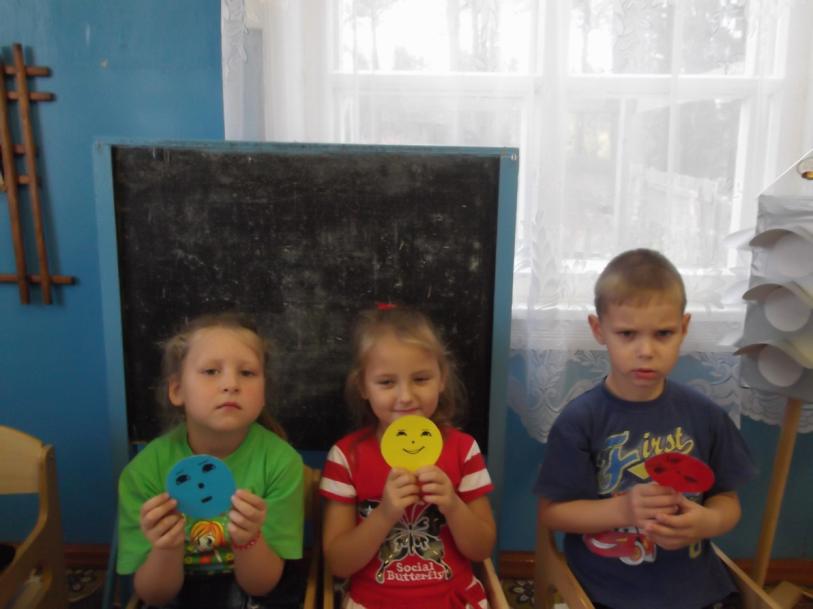 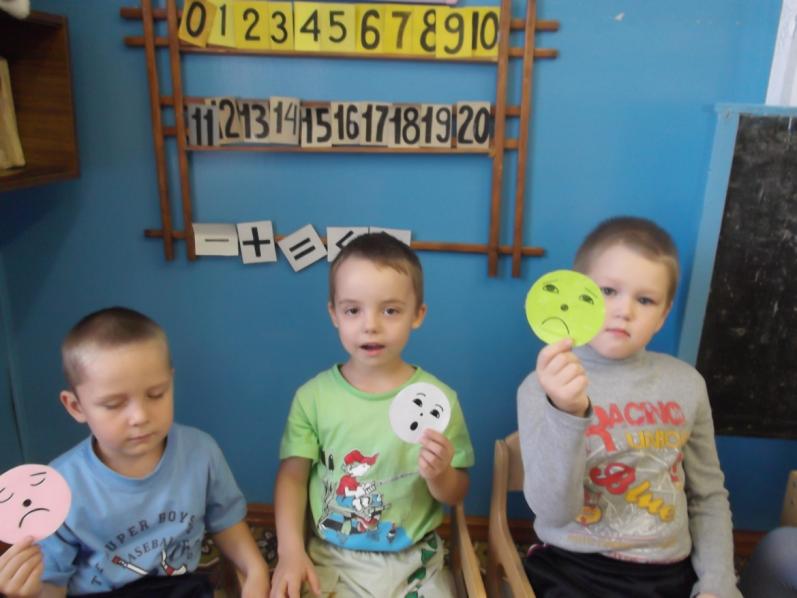 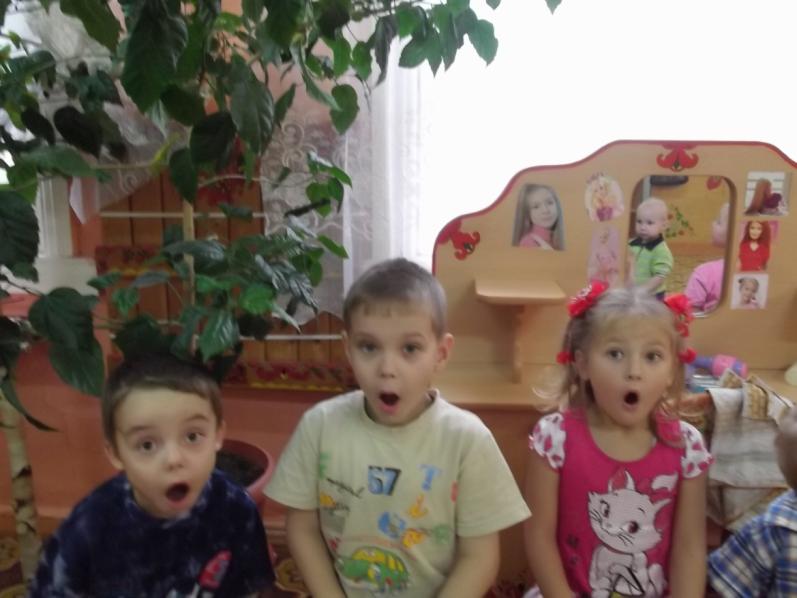 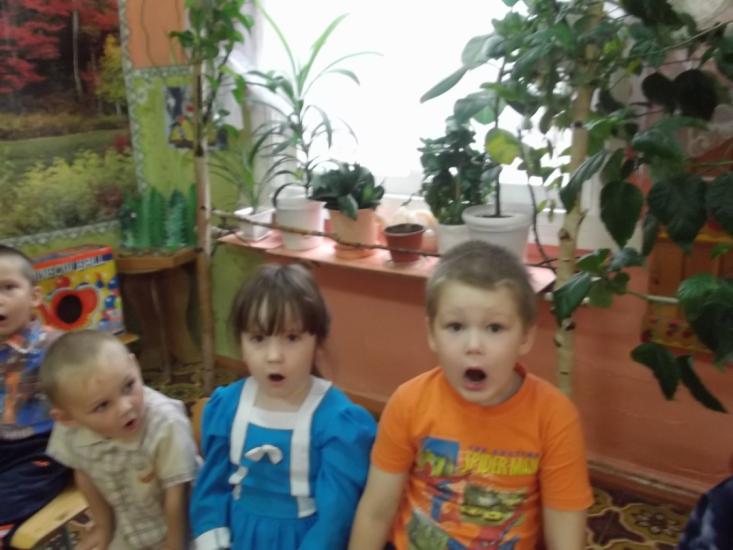 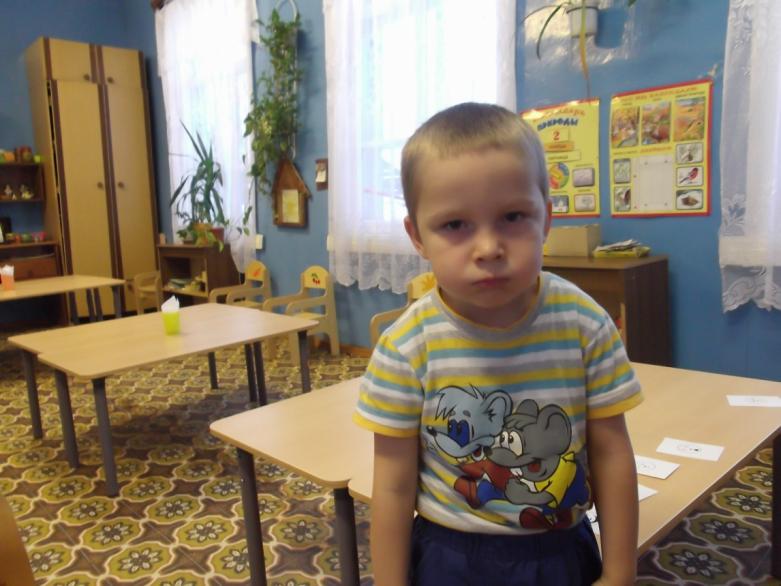 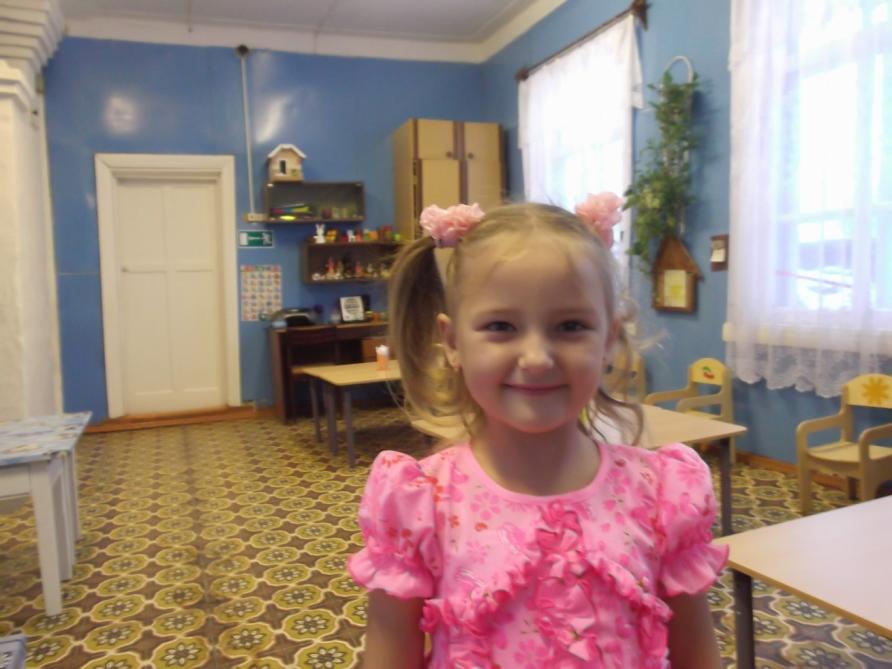 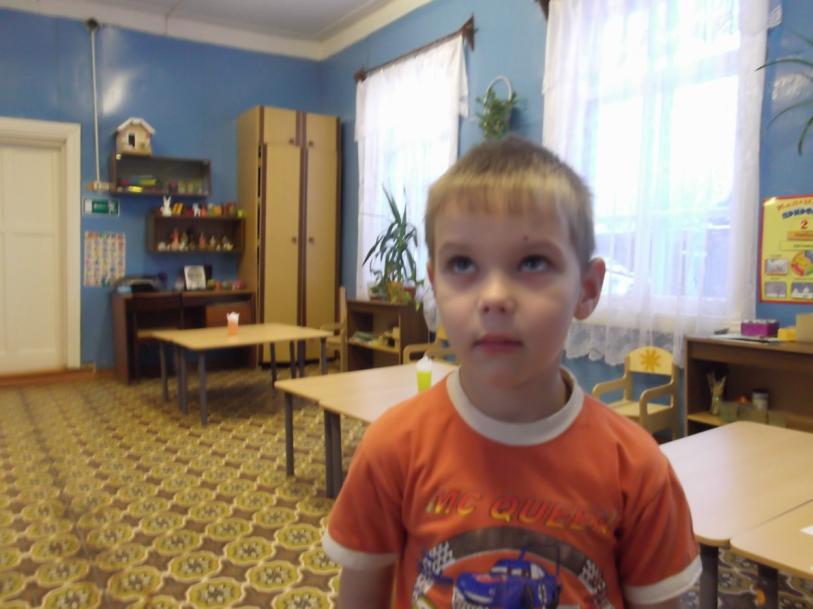 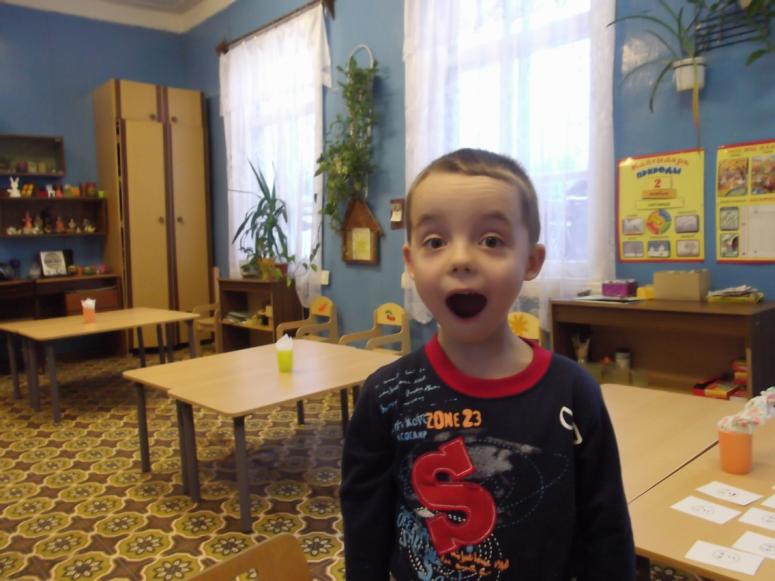 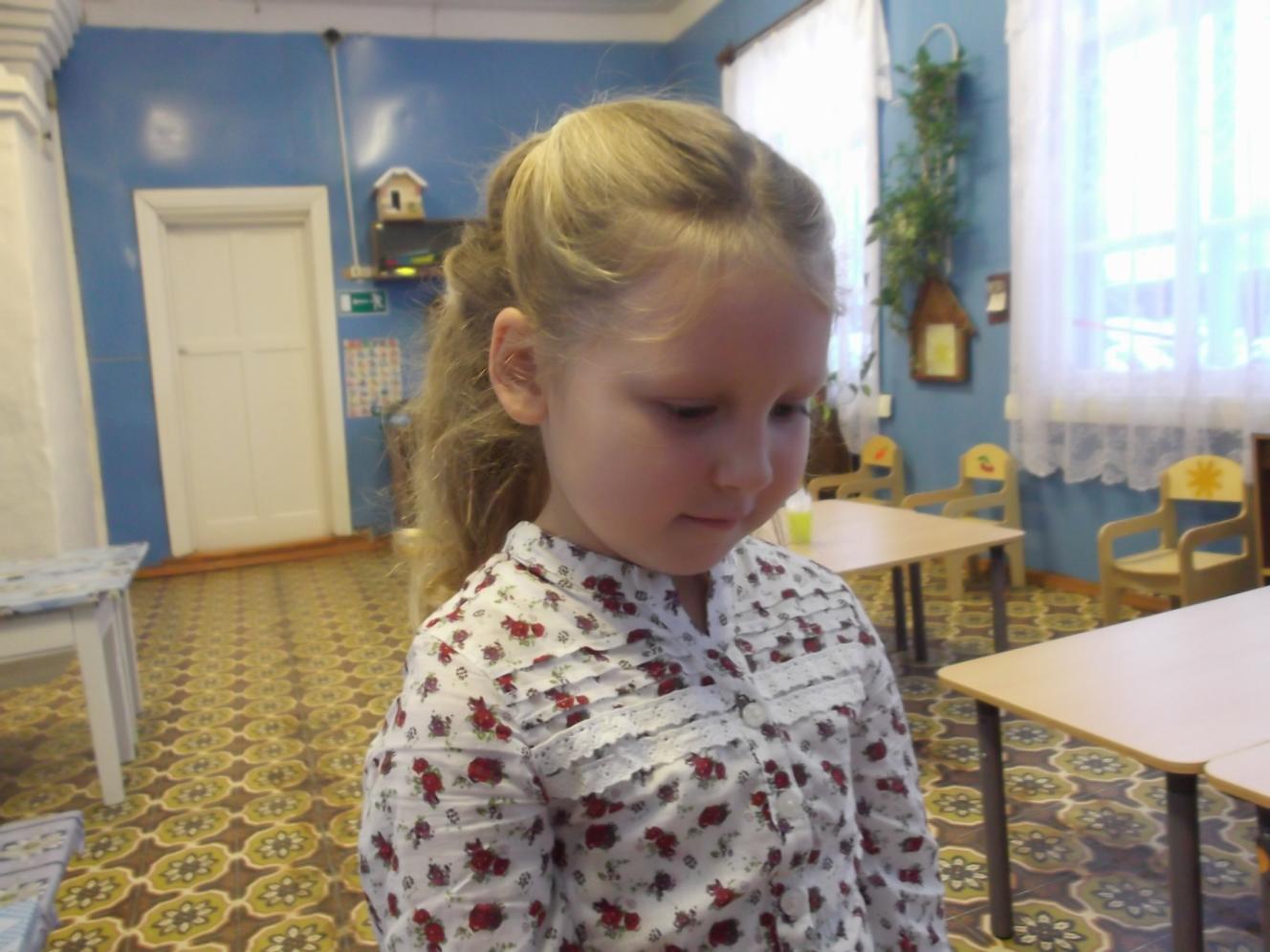 ИГРЫ - ДРАММАТИЗАЦИИ
УЧИМСЯ СОПЕРЕЖИВАТЬ ЧЕРЕЗ ГЕРОЕВ СКАЗКИ
СКАЗКА «ЗАЮШКИНА ИЗБУШКА»
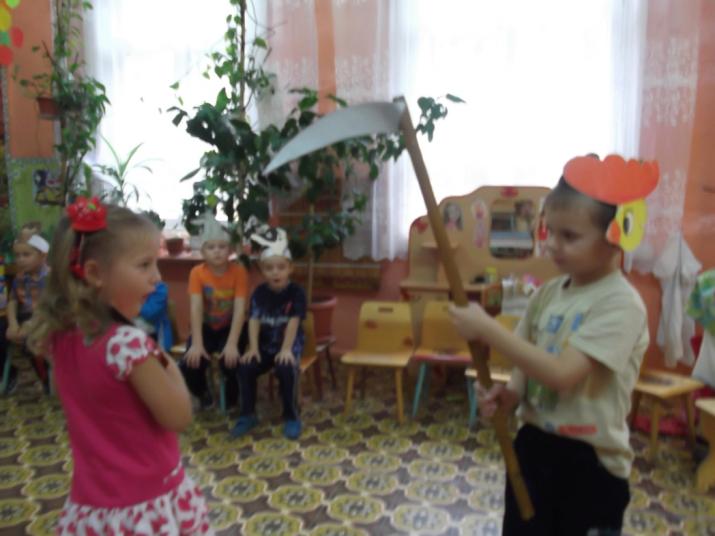 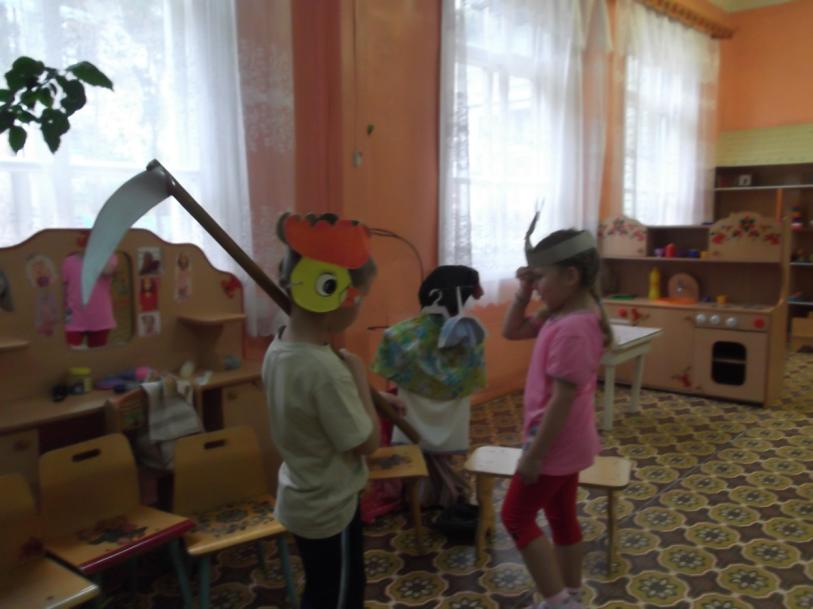 Сказка «Кот, петух и лиса»
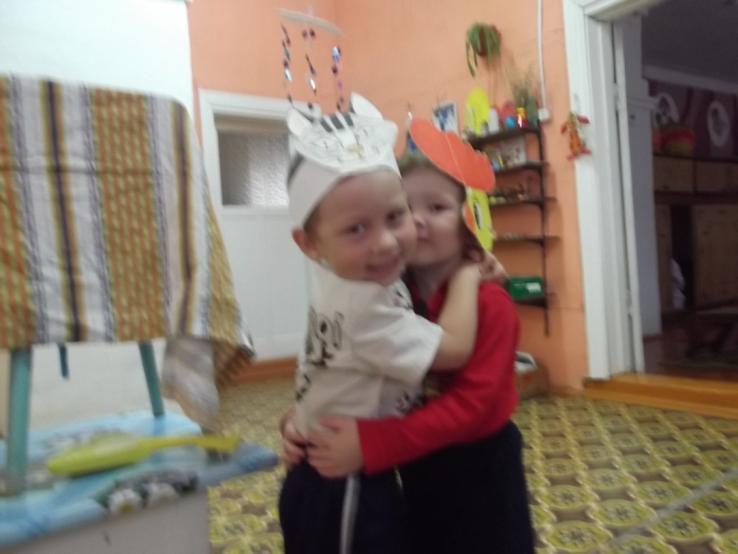 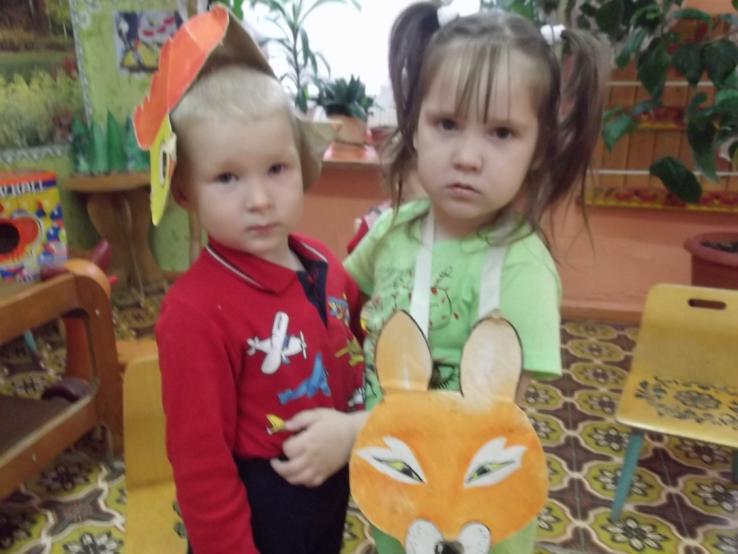 Сказка «Морозко»
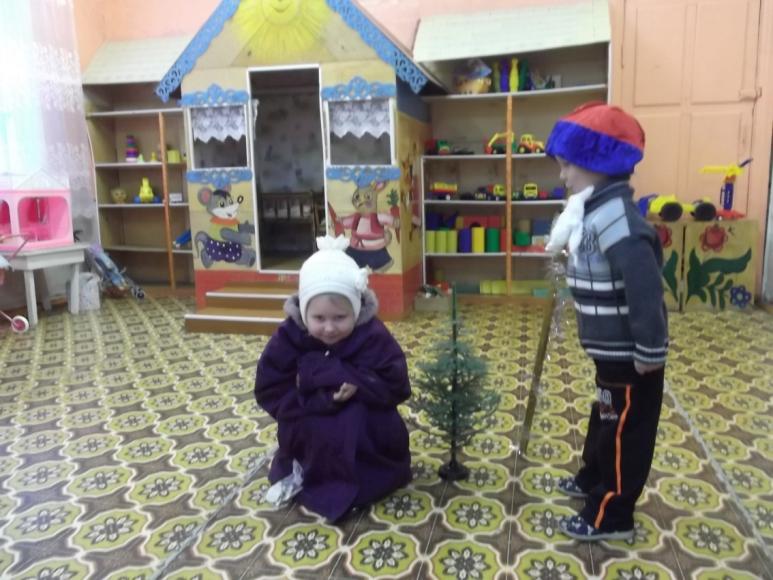 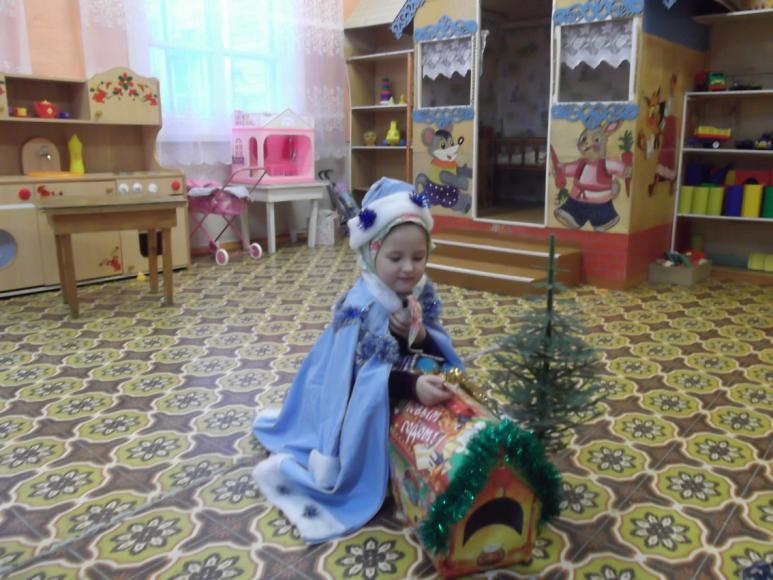 Сказка «Два жадных медвежонка»
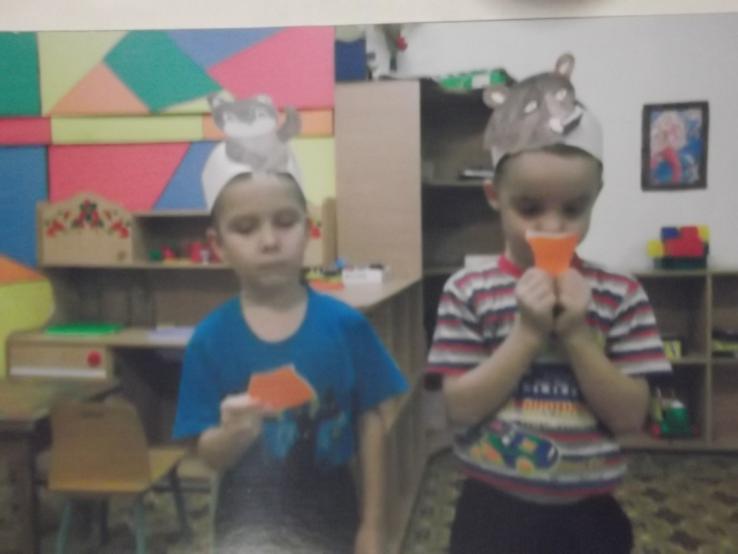 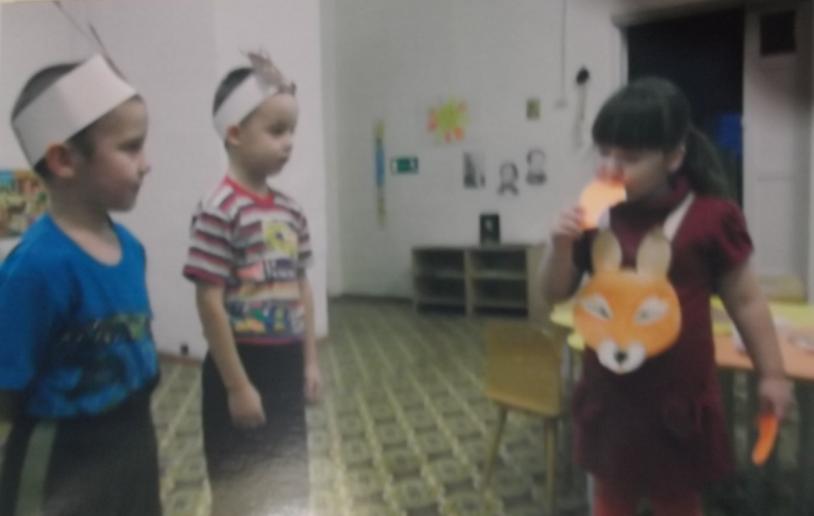 ПЕРЕДАЧА НАСТРОЕНИЯ В ИГРАХ
ИГРА «ЗЕРКАЛО»
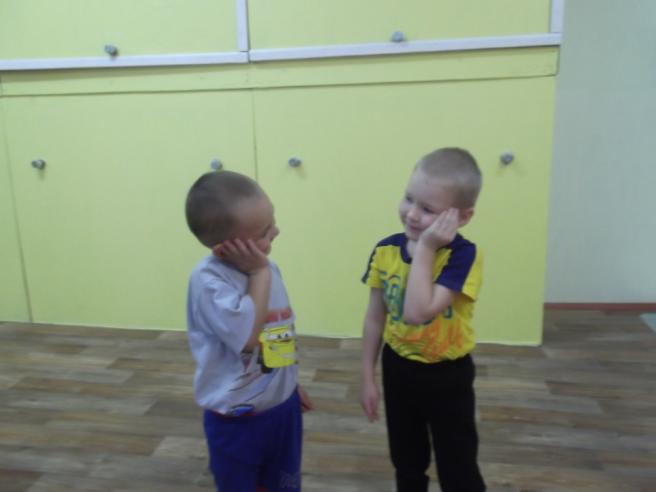 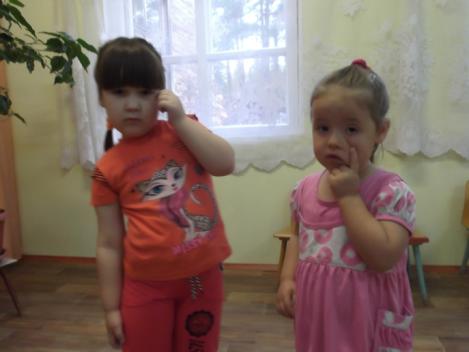 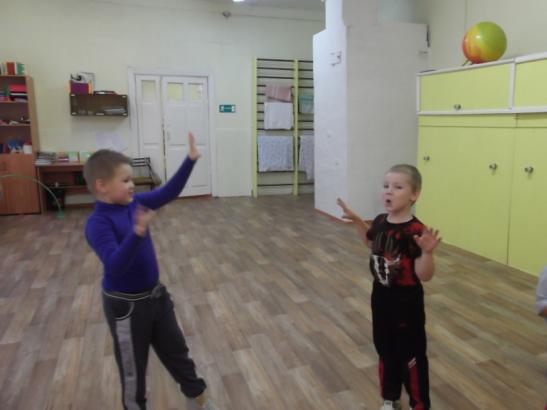 «ОБМОТАЮ ЭТУ НИТЬ Я ХОЧУ С ТОБОЙ ДРУЖИТЬ»
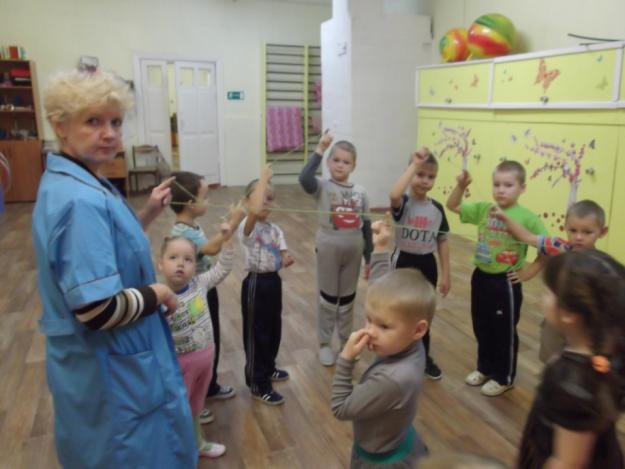 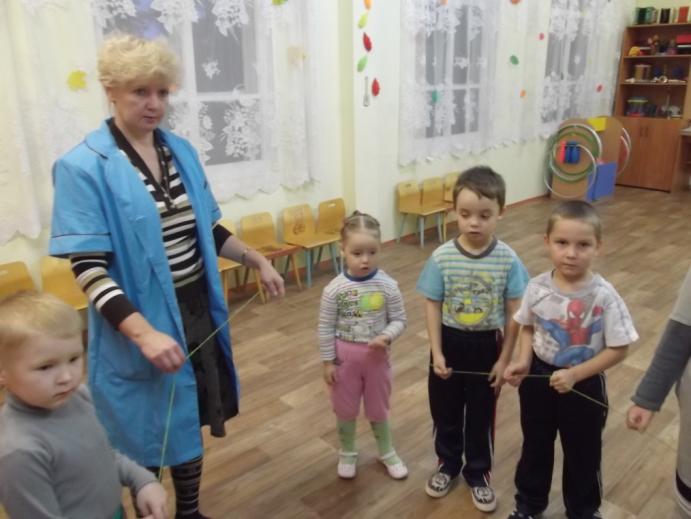 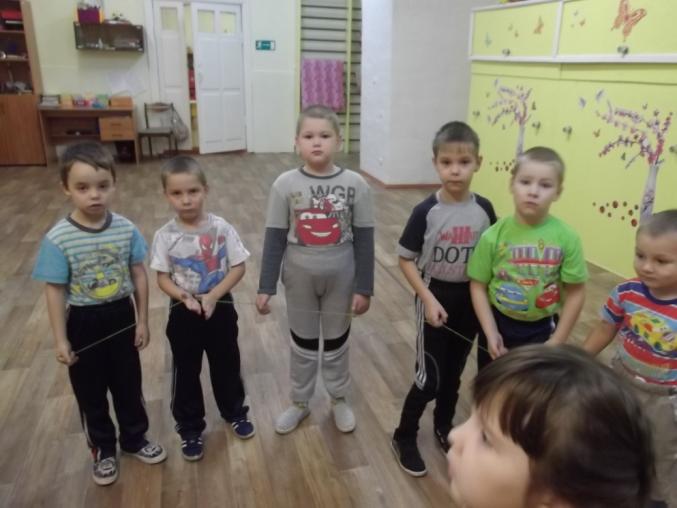 ИГРА «ВОЛШЕБНЫЙ СТУЛ»
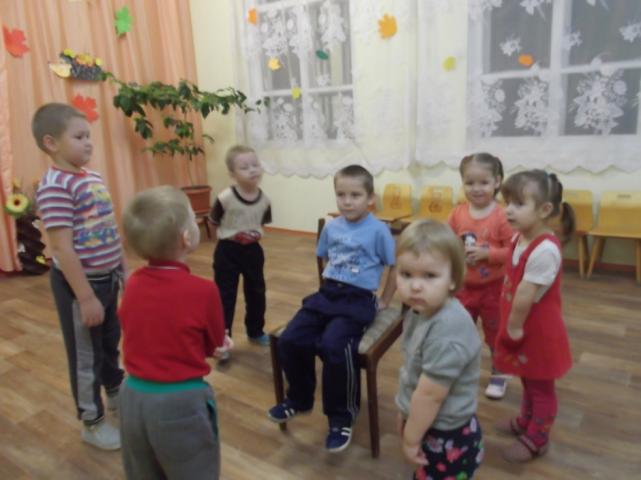 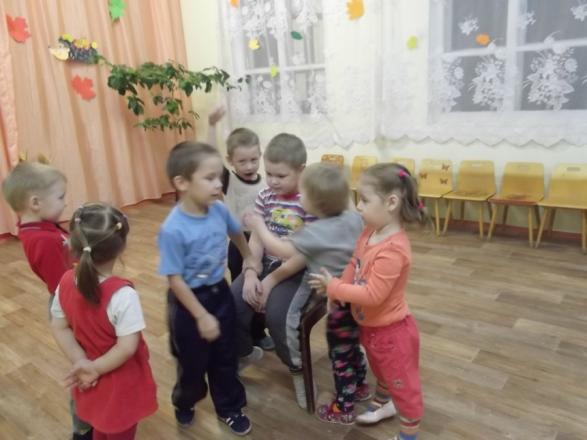 ИГРА «ВОЛЕШБНЫЙ КЛУБОЧЕК»
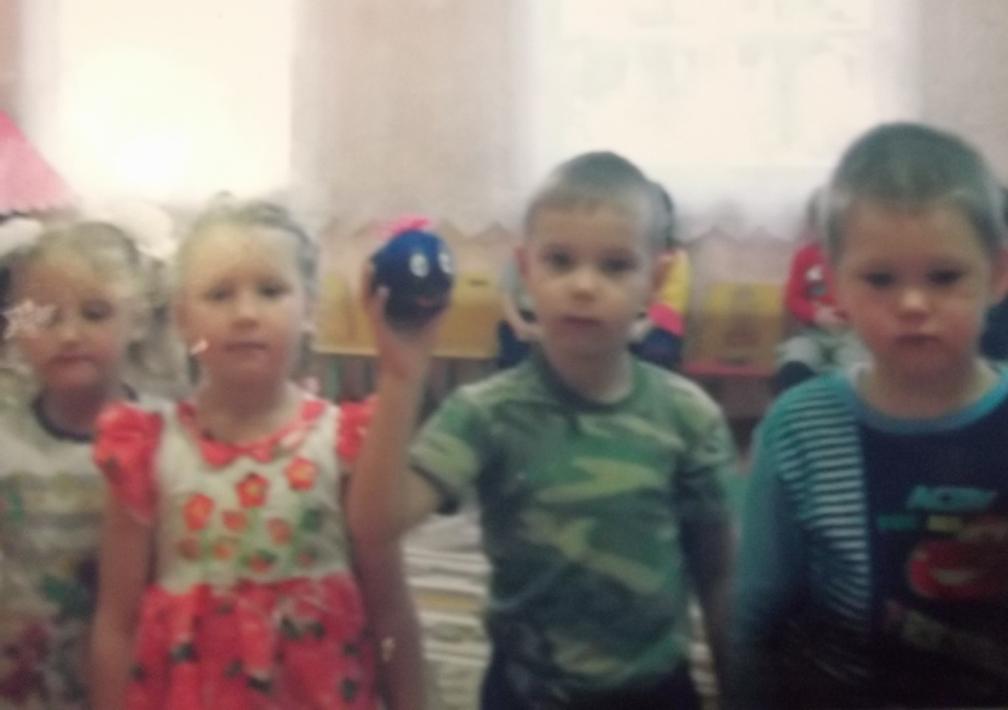 КОММУНИКАТИВНЫЕ ИГРЫ С МАЛЫШАМИ
ИГРА «КТО ПРИШЕЛ К НАМ В ГОСТИ»
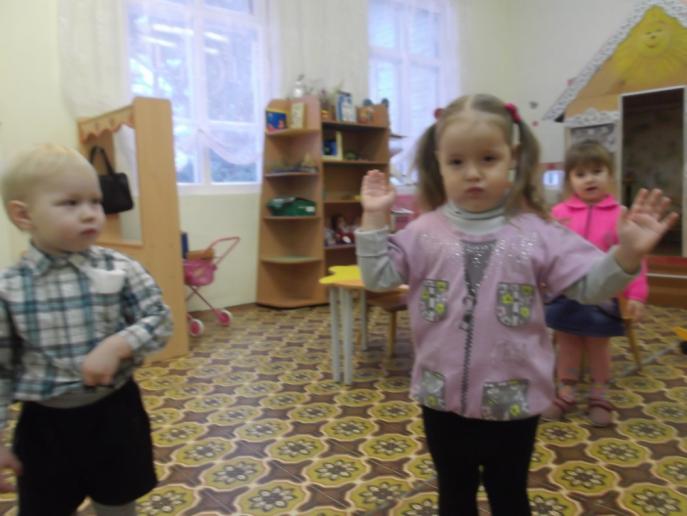 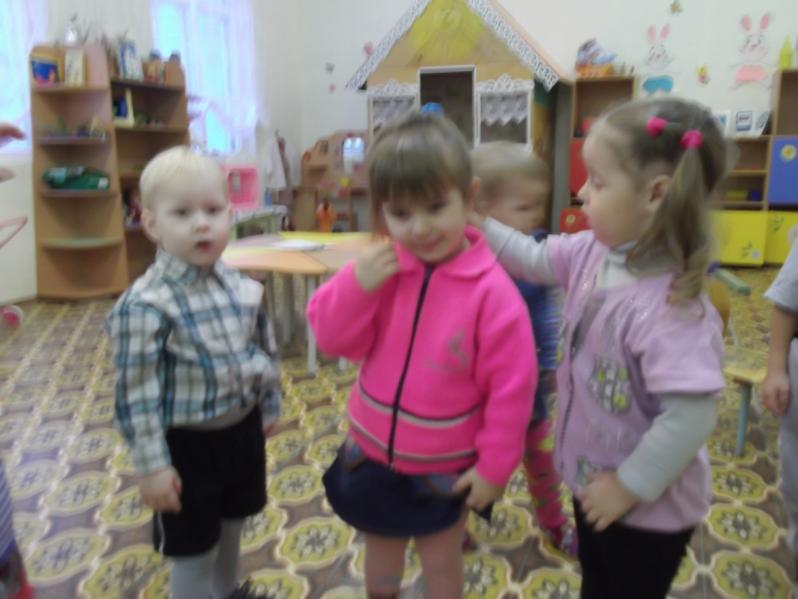 ИГРА «ЗВЕРИННОЕ ПИАНИНО»
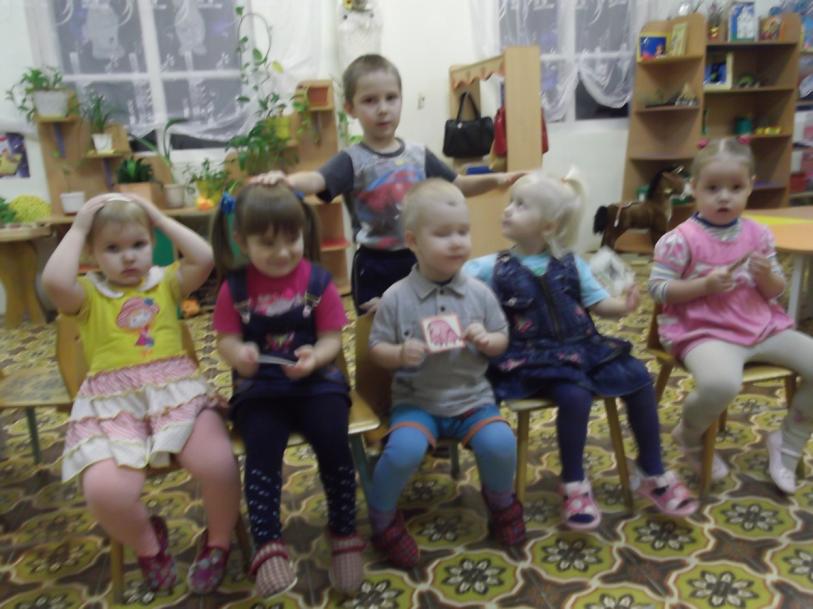 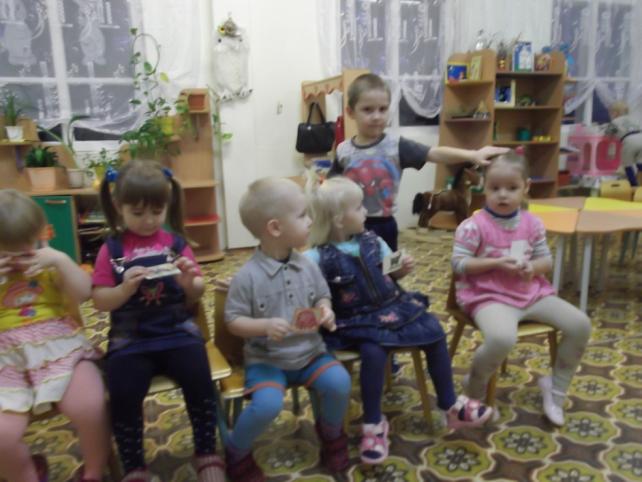 ИГРА «У ПТИЧКИ БОЛИТ КРЫЛЫШКО»
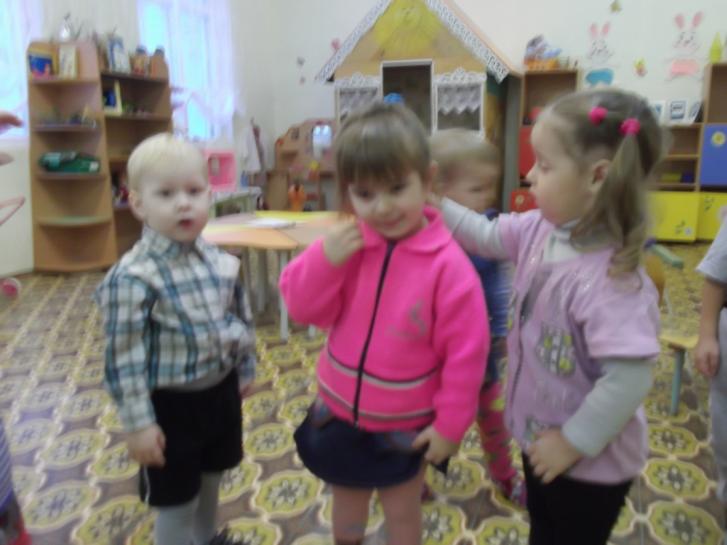 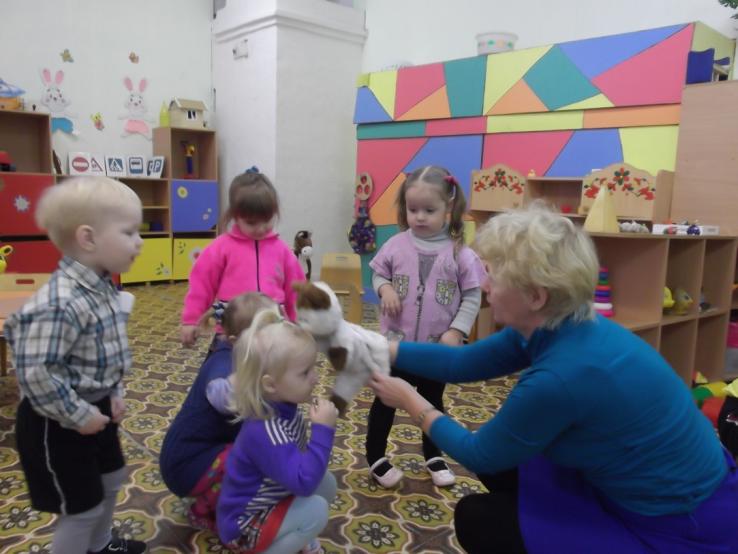 ИГРА «КТО ЛУЧШЕ РАЗБУДИТ»
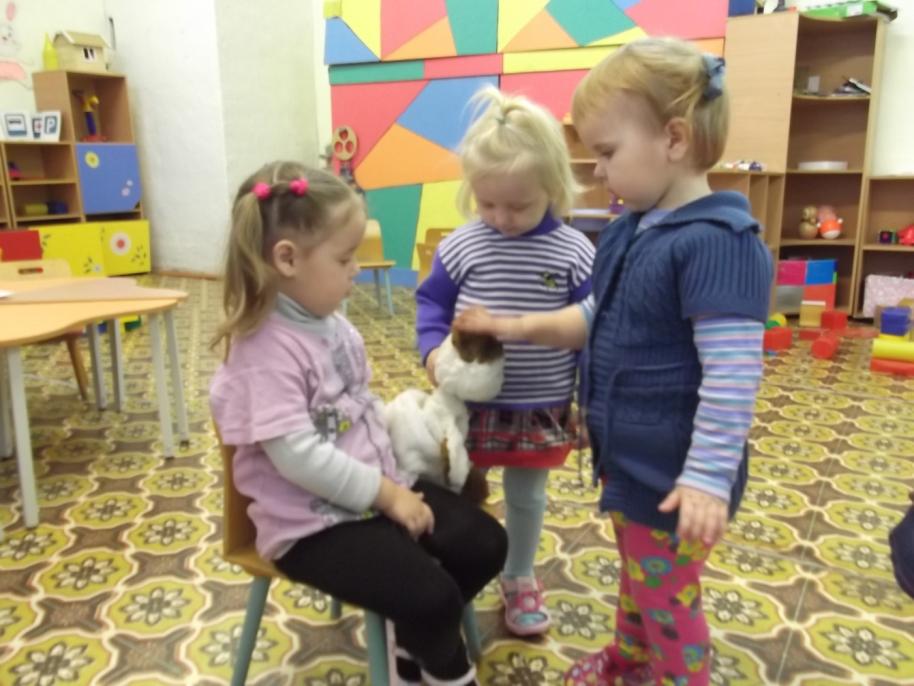 ИГРА «ПОКАЖУ КАК Я ЛЮБЛЮ»
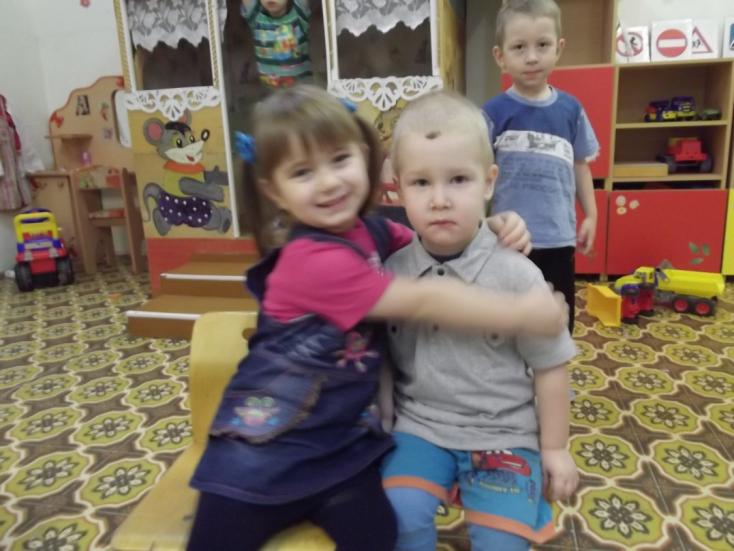 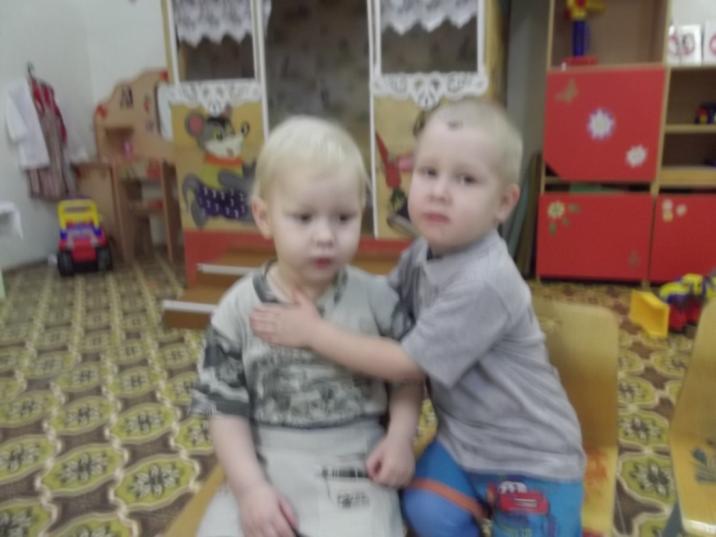 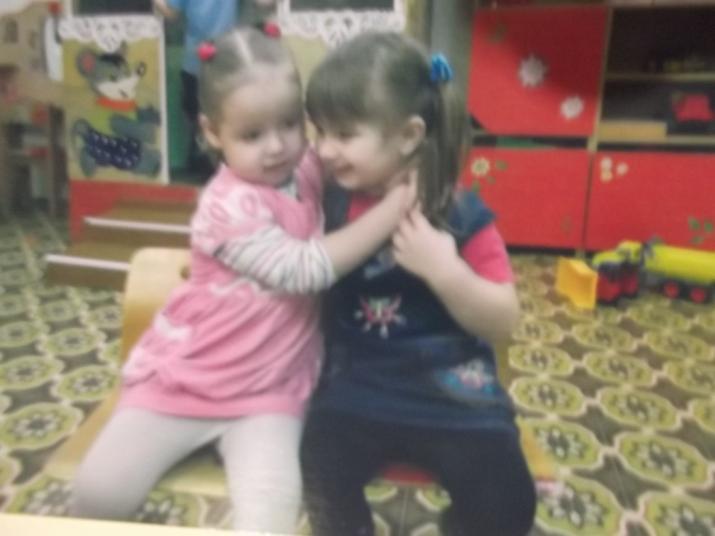 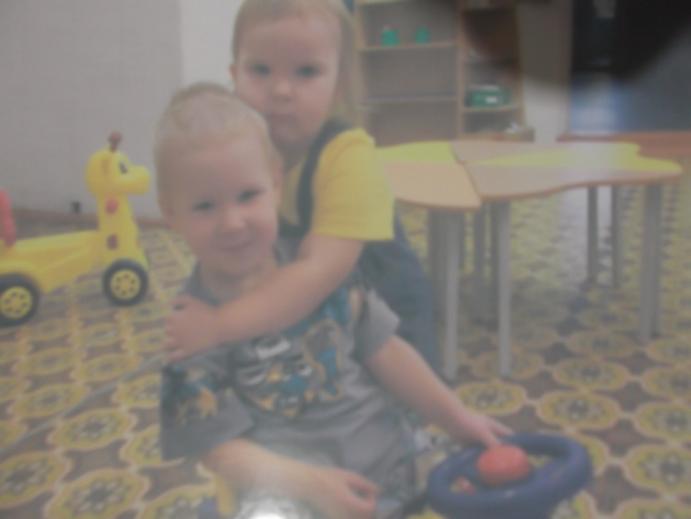 ПСИХОЛОГИЧЕСКИЙ УГОЛОК
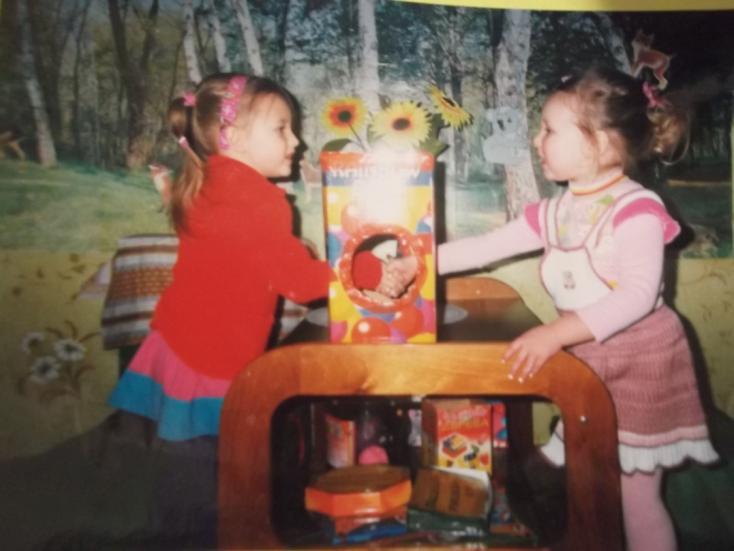 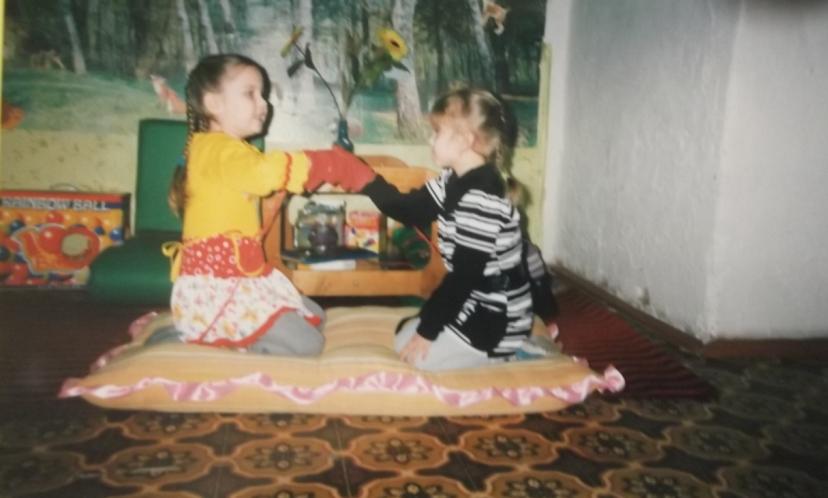 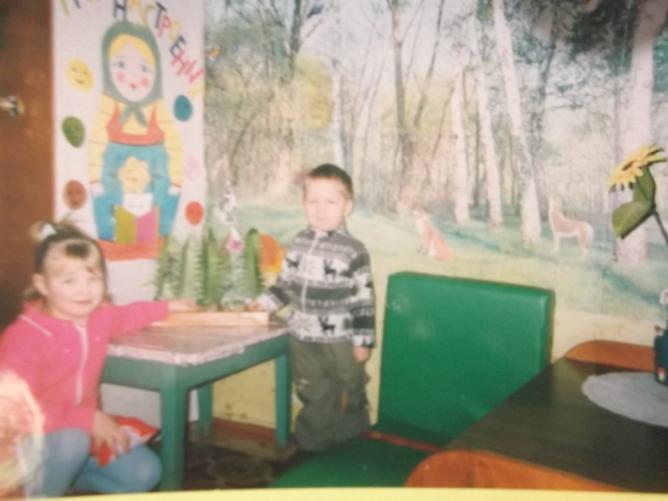 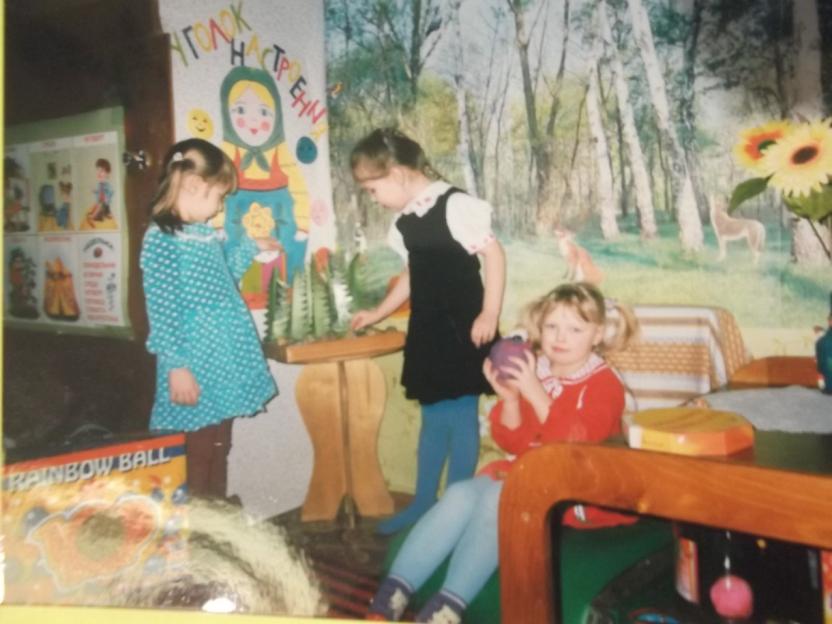 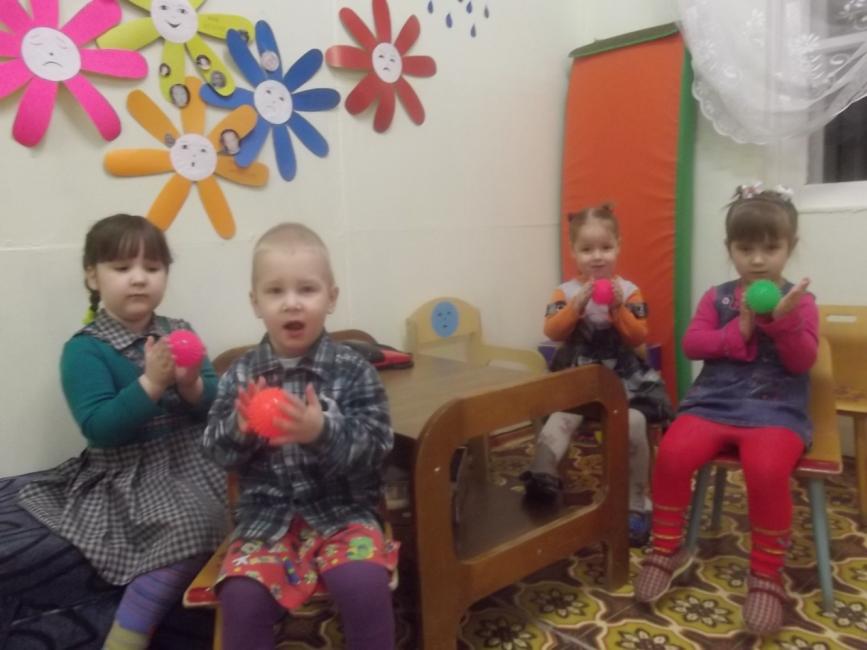 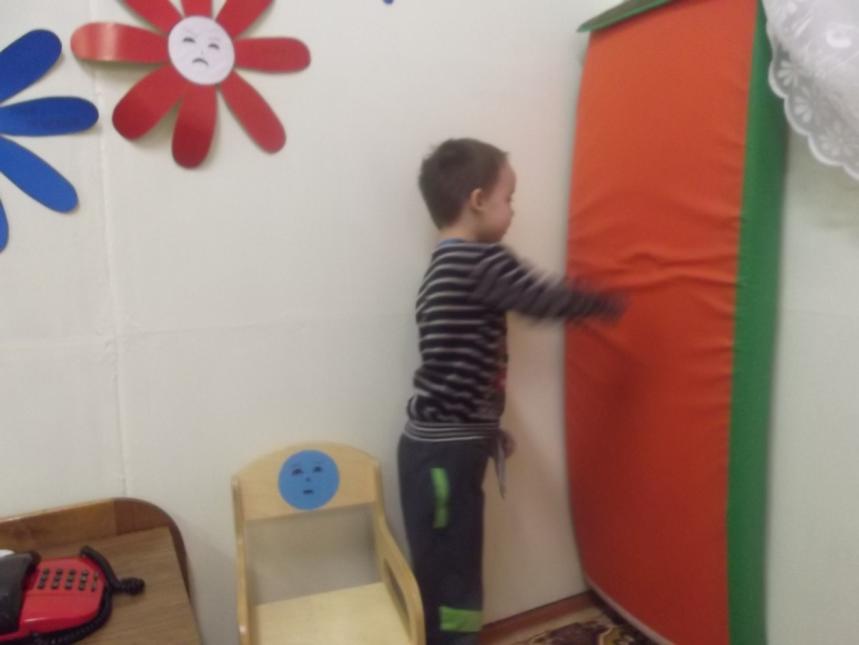 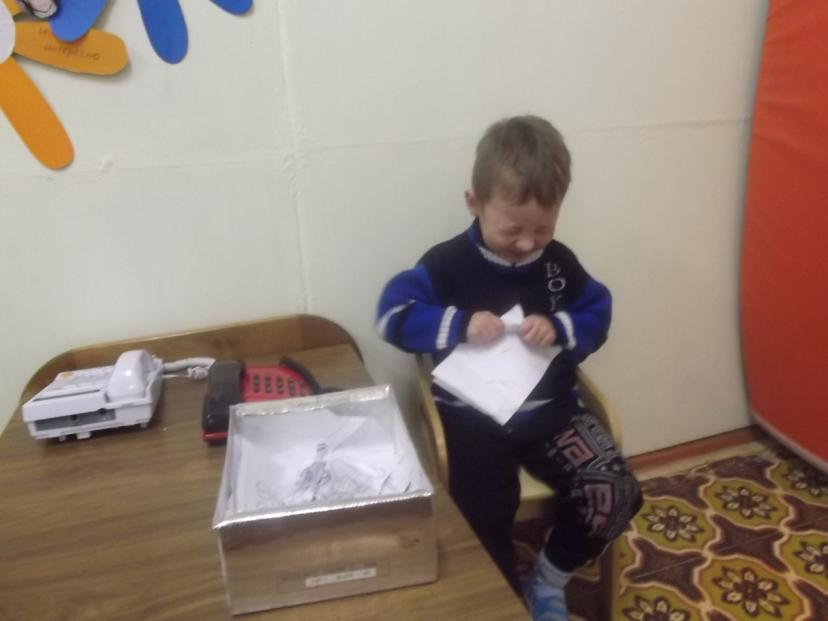 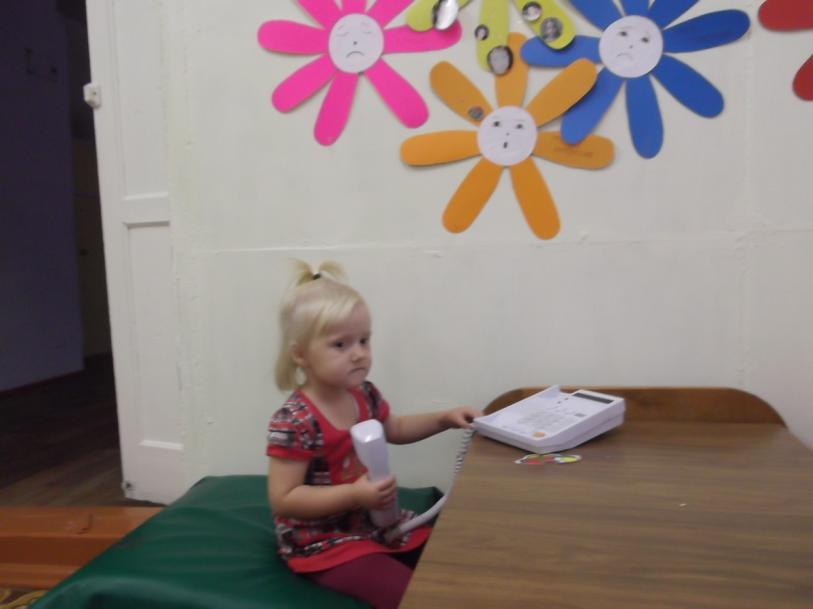 ПАСХАЛЬНАЯ СКАЗКА «ТЕРЕМОК»
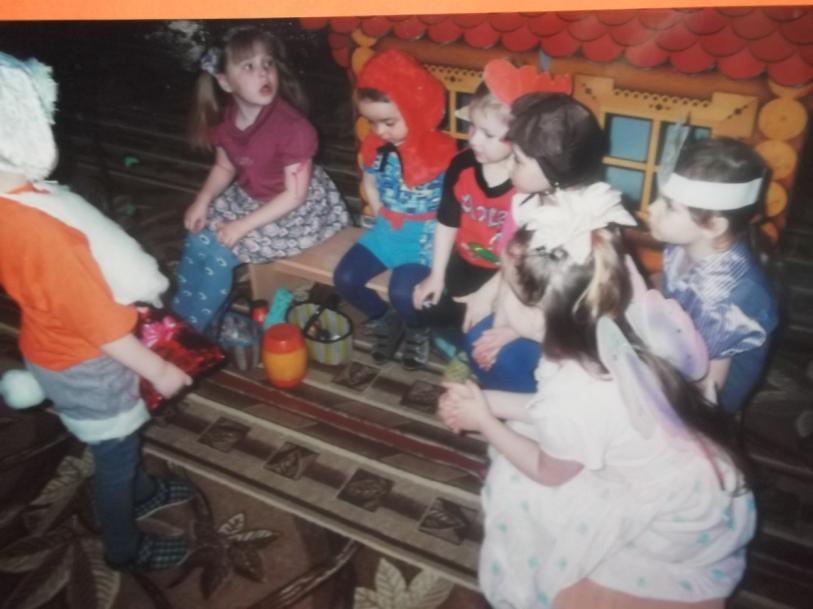 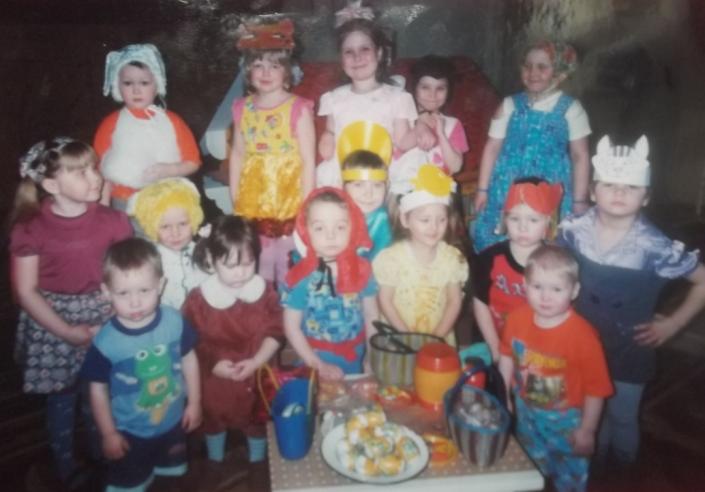 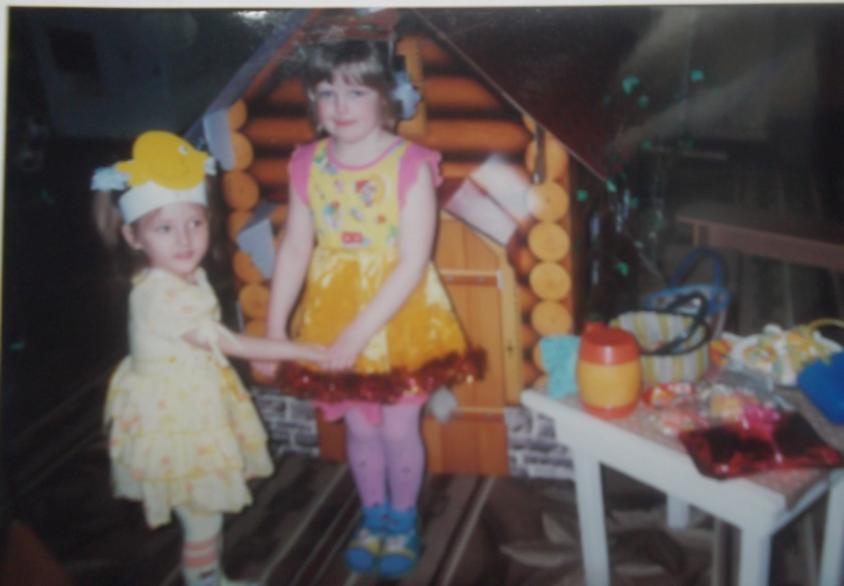 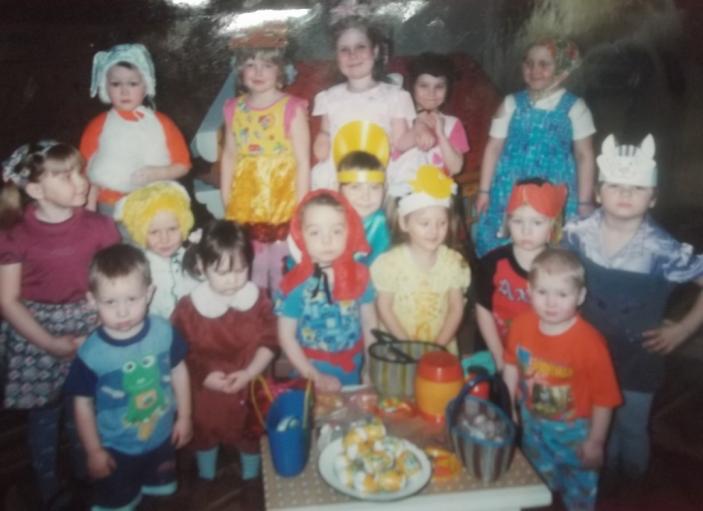 ИГРА «НАШЕ СОЛНЦЕ»
Солнце грей, солнце грей,
Не жалей своих лучей.
Пусть теплей и сильней
Будет дружба всех детей.
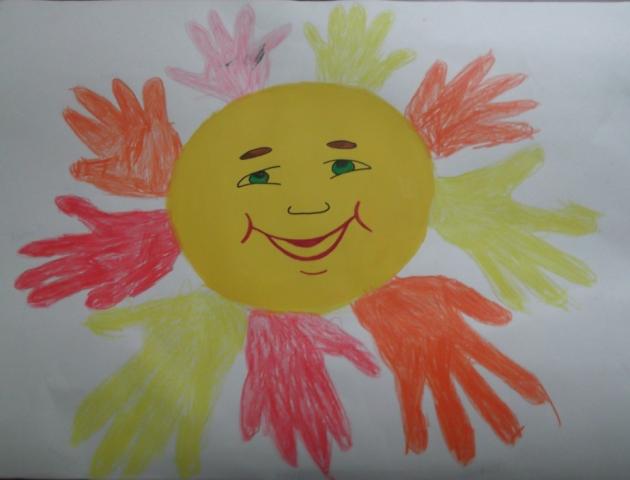 ВСЕМ СОВЕТУЕМ ДРУЖИТЬ!
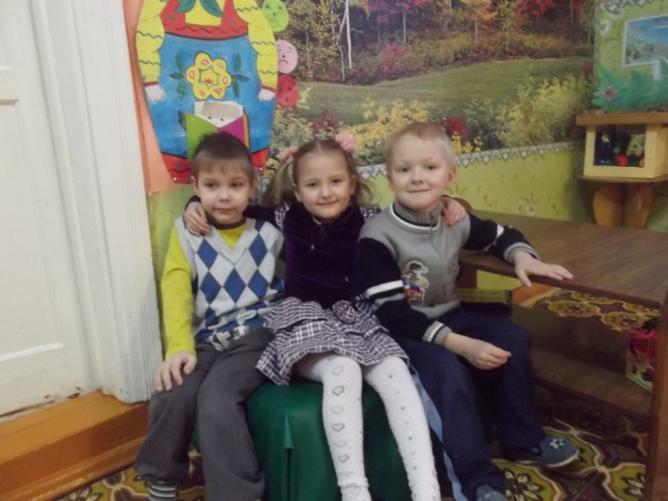 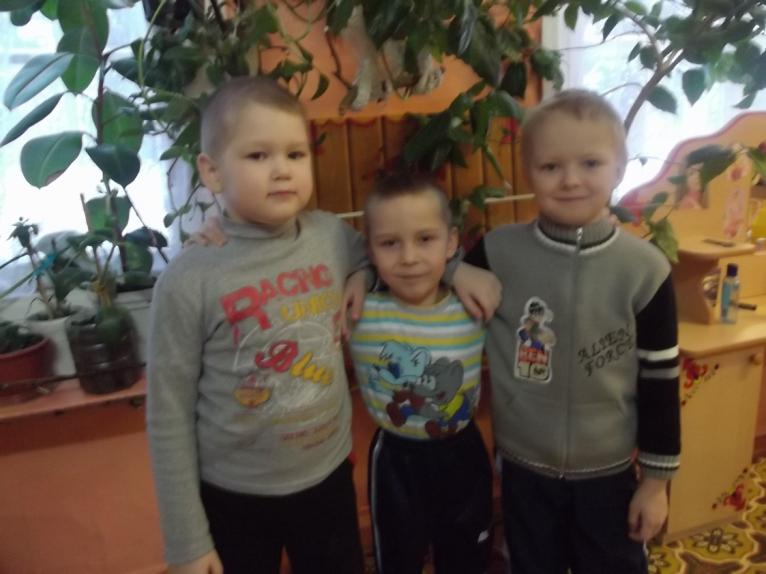 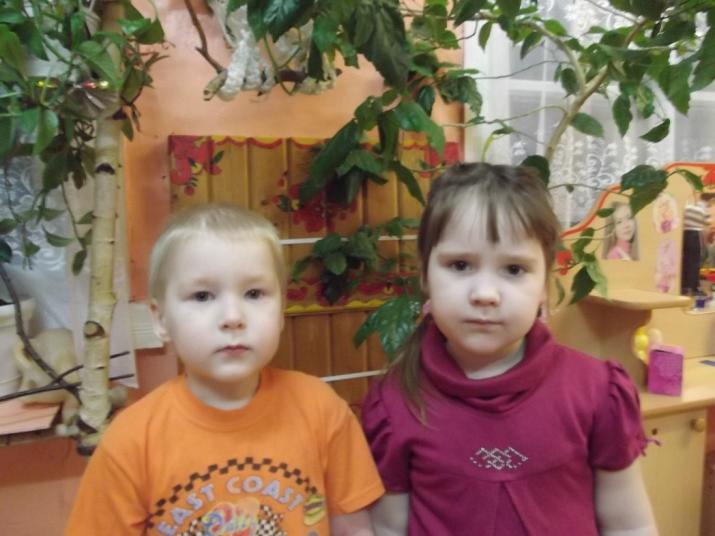 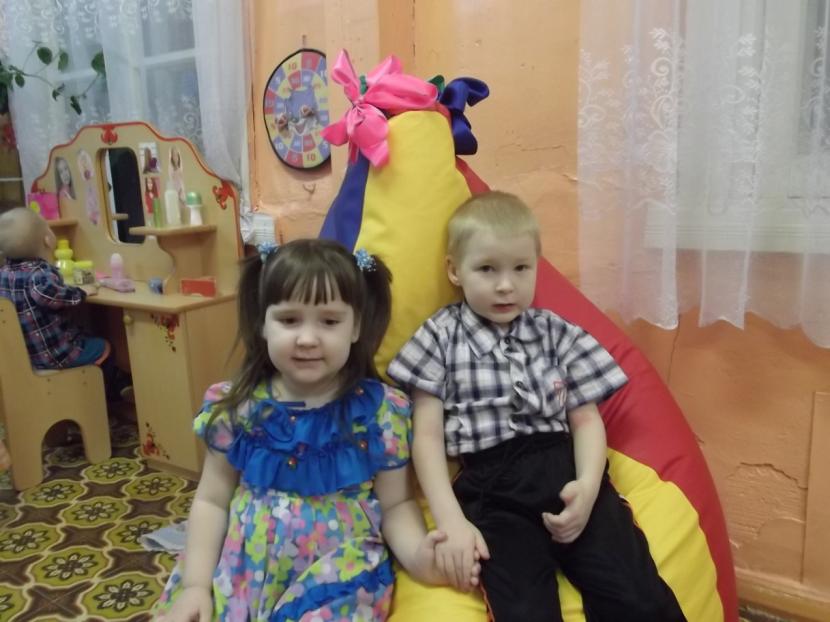 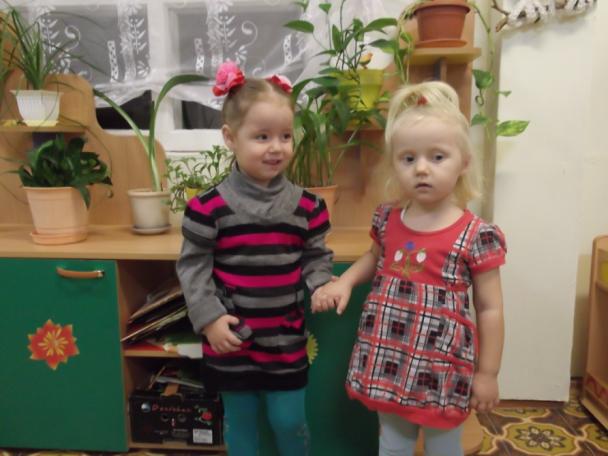 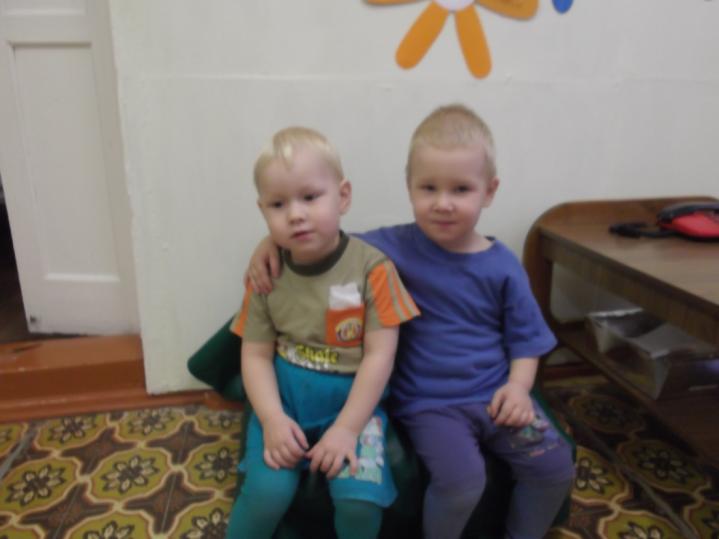 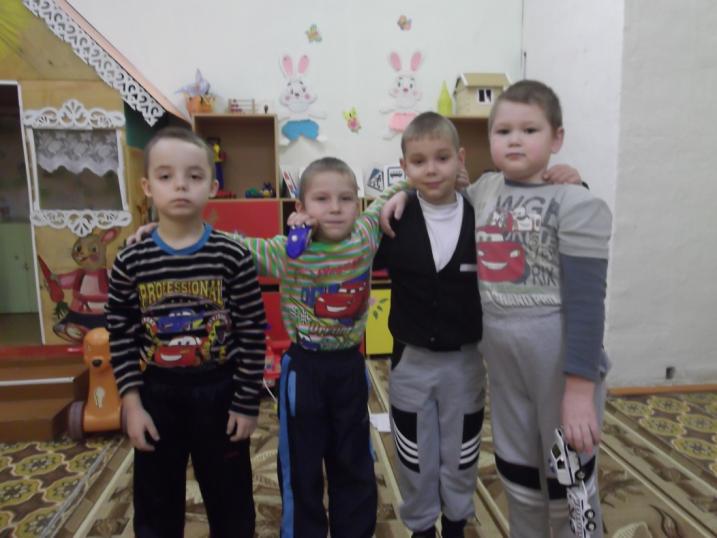 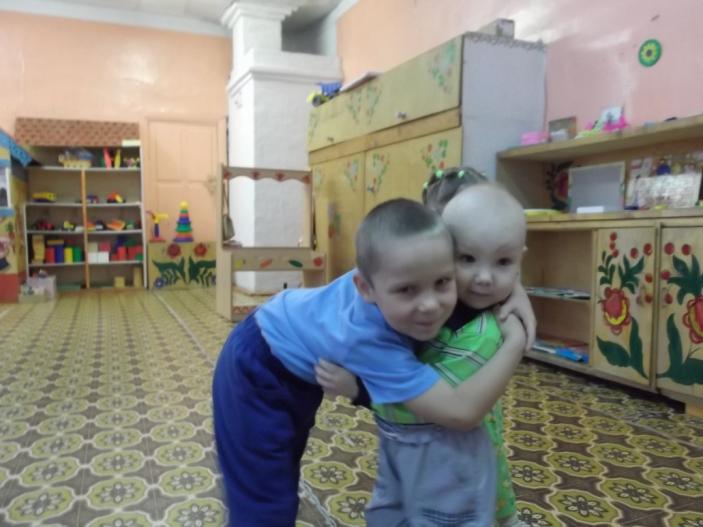 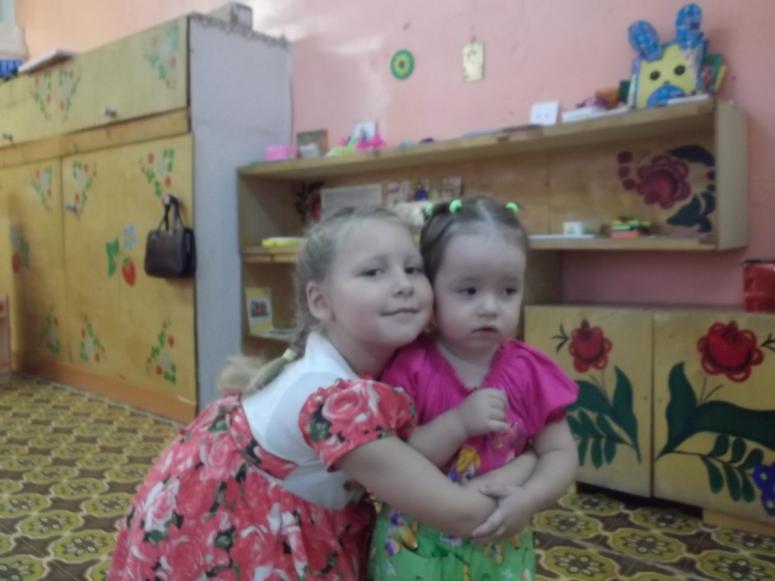